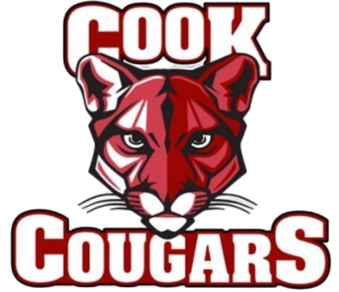 DART Results
Looking Closer at Reading Data for Student Learning
 and Considering Next Steps for 2025-2026.
WHAT? HOW? WHY?
WHAT?
We did a school-wide reading assessment using the DART tool to see where our students are at with their reading
We chose targeted reading areas based on the baseline results

HOW?
We compared November 2024 DART data (baseline data) to May 2025 DART data by grade groupings and identified targeted reading areas

WHY?
To see if our learners would progress in the identified targeted reading areas with further reading instruction
GRADE 6/7Targeted Reading Area: Questioning
November 2024
May 2025
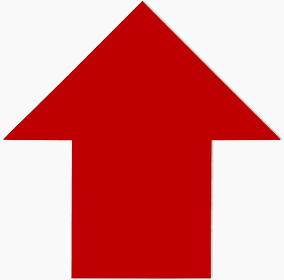 GRADE 5/6Targeted Reading Area: Summarizing
November 2024
May 2025
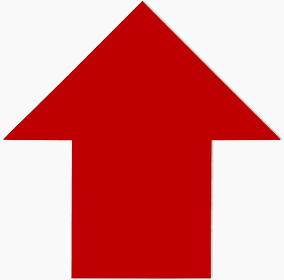 GRADE 4/5Targeted Reading Area: Making Connections
November 2024
May 2025
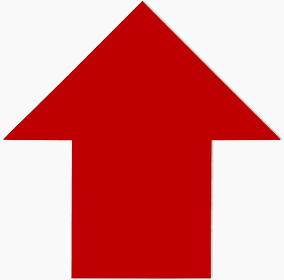 GRADE ¾Targeted Reading Area: Questioning
November 2024
May 2025
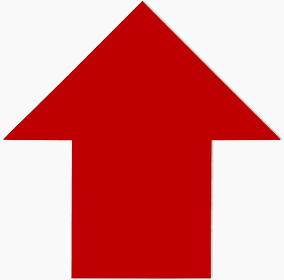 GRADE 2/3Targeted Reading Area: Questioning
November 2024
May 2025
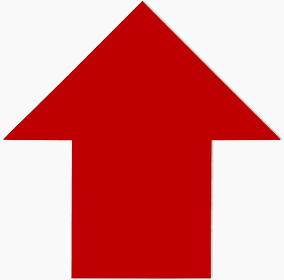 GRADE 1 and ½Targeted Reading Area: Determining Importance
November 2024
May 2025
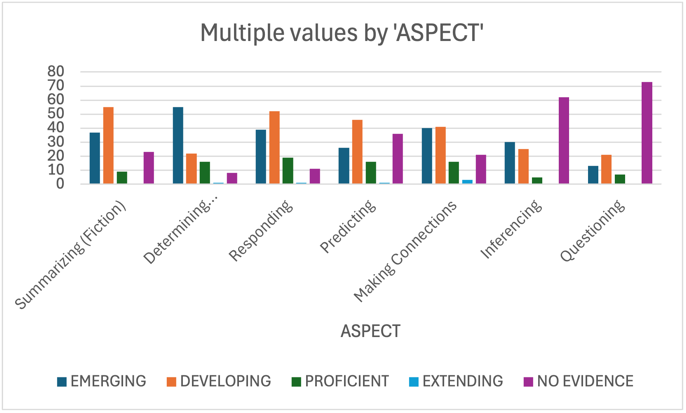 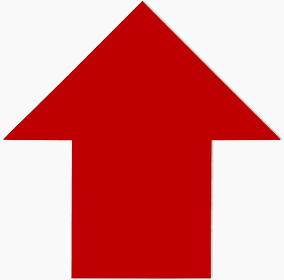 GRADE KindergartenTargeted Reading Area: Questioning
November 2024
May 2025
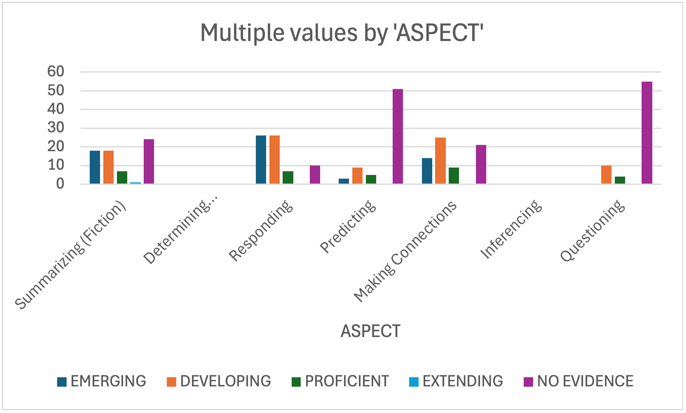 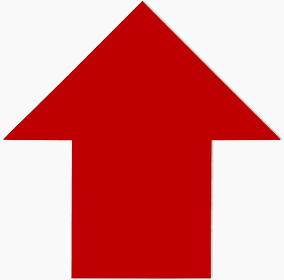 What We Noticed…